New Registration
Registrations Instructions
Privacy Act Statement and Declaration of Eligibility
Personal Identification
Contact Phone Numbers
Damaged Dwelling Address
County/Parish/Municipio
Disaster Selection
Damage Type
Damage Type  “Other”
Disaster Related Losses
Damaged Dwelling
Damage Dwelling (Drop Down for Owner to first question) Where are you currently living or staying?
Damaged Dwelling (Drop Down to second question) What type of home are you registering?
Damaged Dwelling (Drop down to third question) Is this your primary residence…….?
Home Insurance
Disaster Related Expenses
Other Insurance
Disaster Related Vehicle Damage
Vehicles
Update Vehicle
Emergency Needs
Special Needs General Categories
Special Needs Specific Categories
Occupants
Update Occupant
Business Damage
Financial Information (when selecting self employed) from previous screen
Financial Information when selecting No to self employed
Electronic Funds Transfer
Correspondence Preferences
Correspondence Preferences when selecting E-mail
SMS Correspondence Summary
SMS Correspondence Summary when selecting Yes
Program Referrals
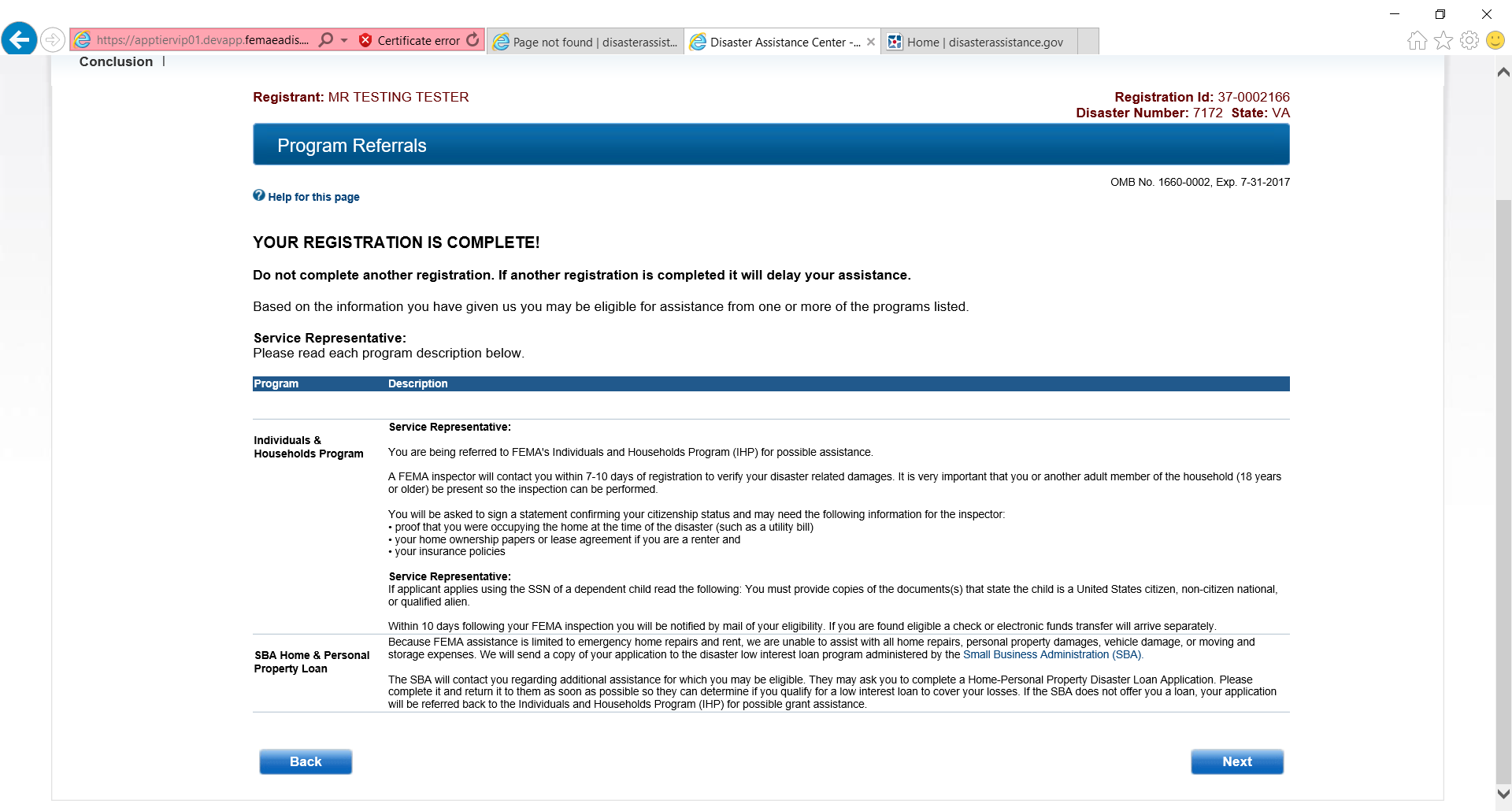 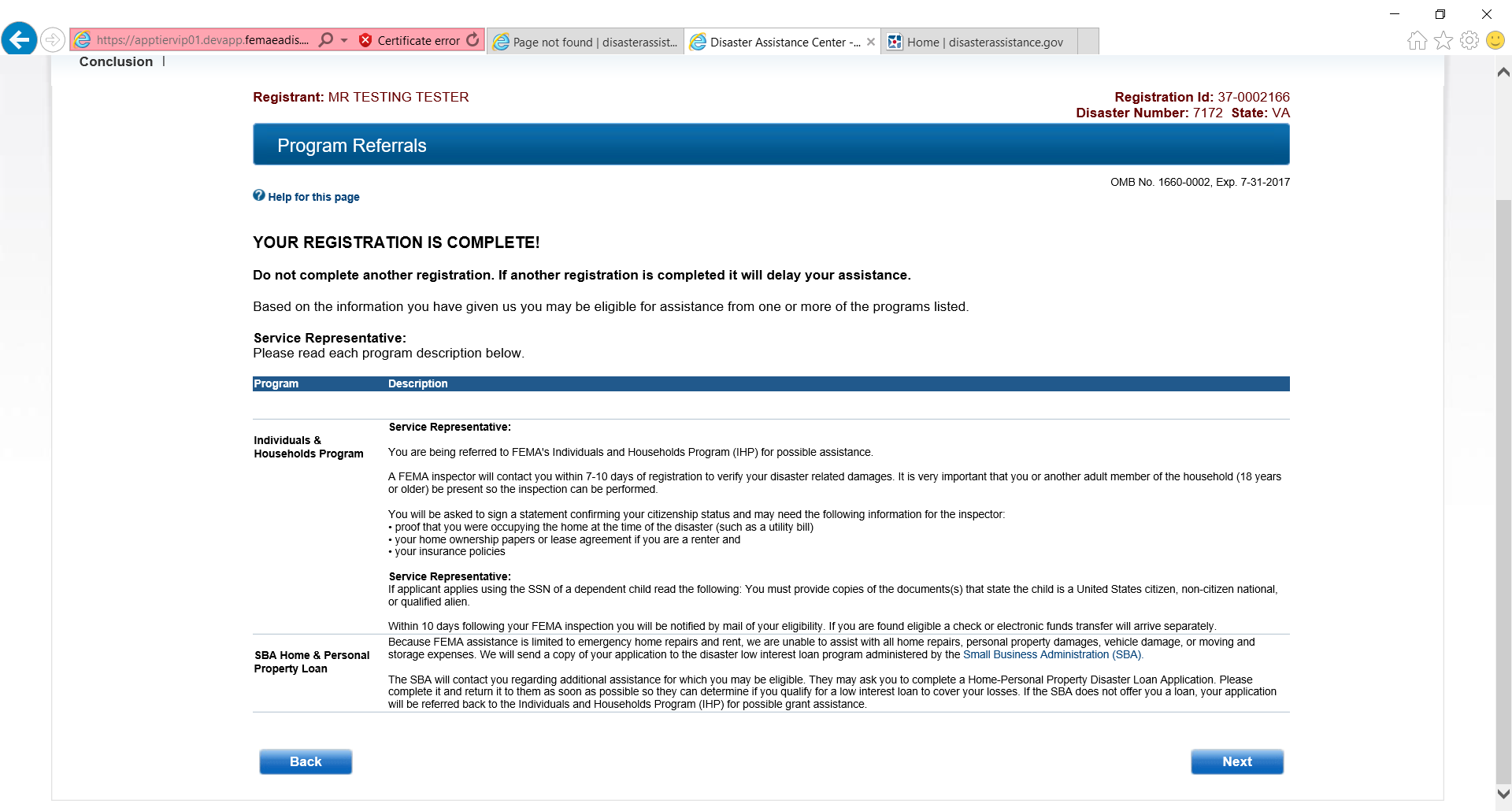 Agency Referrals
Close Interview
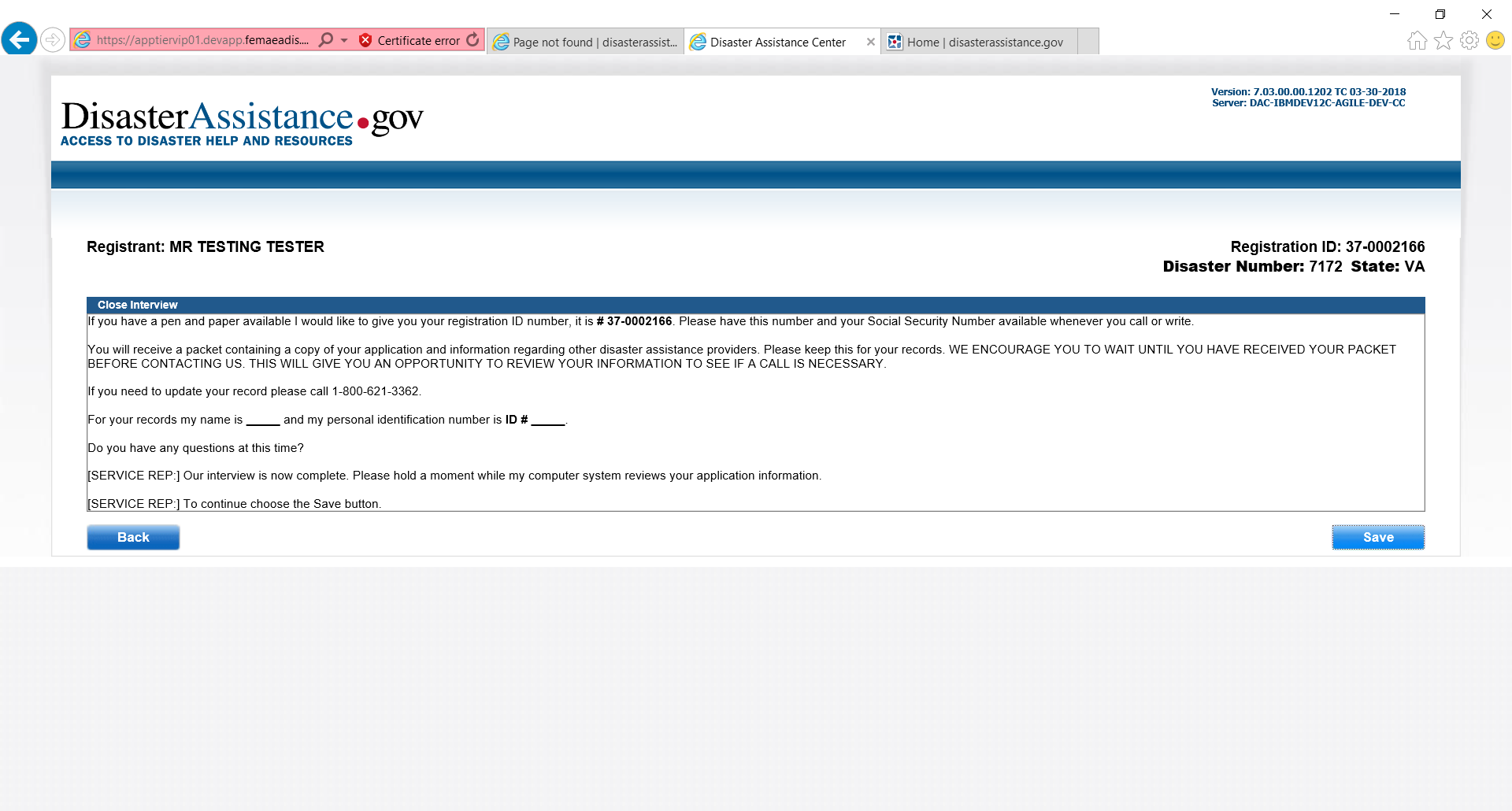 We’re almost done with the registration process.
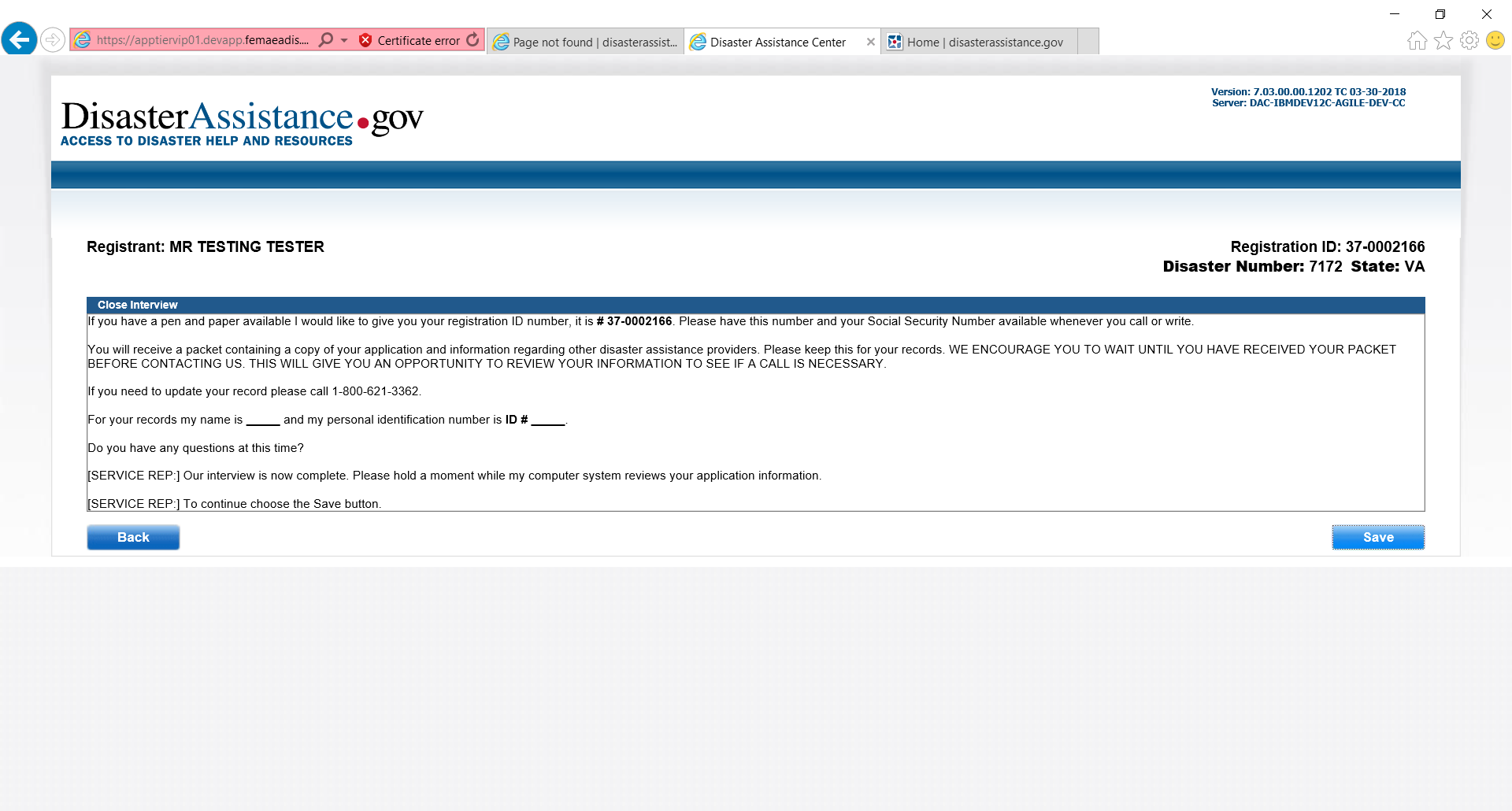 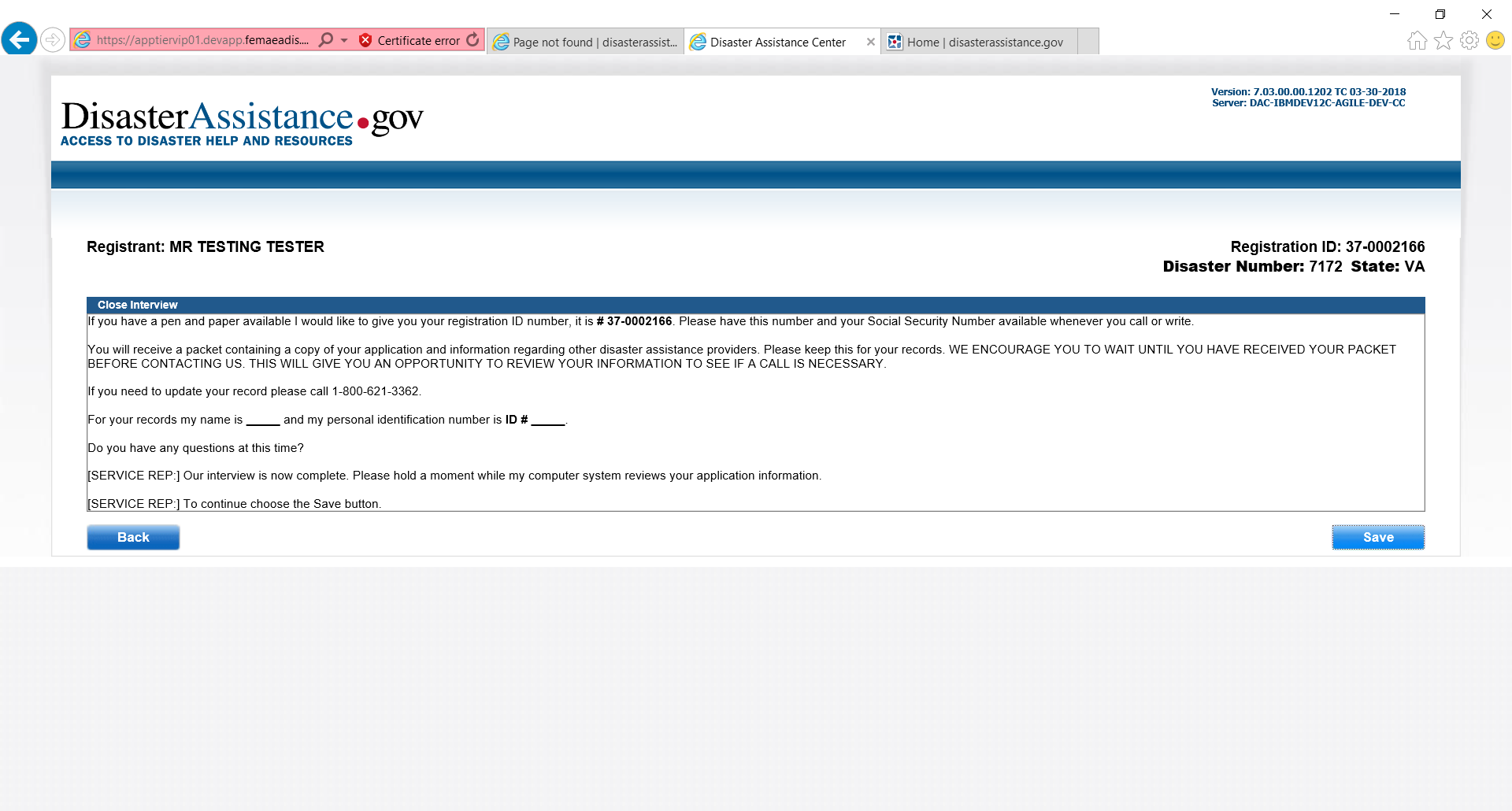 Conclusion